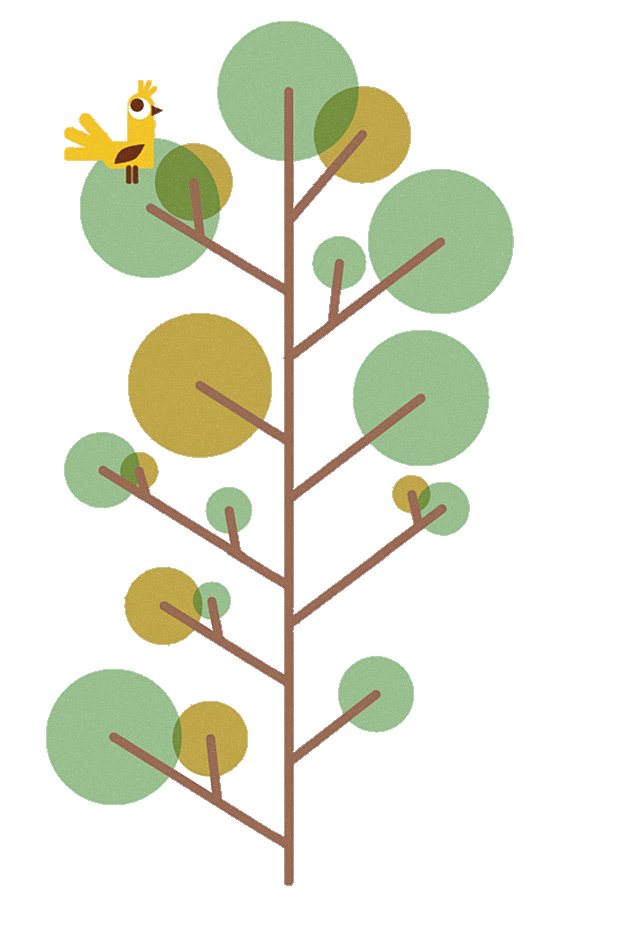 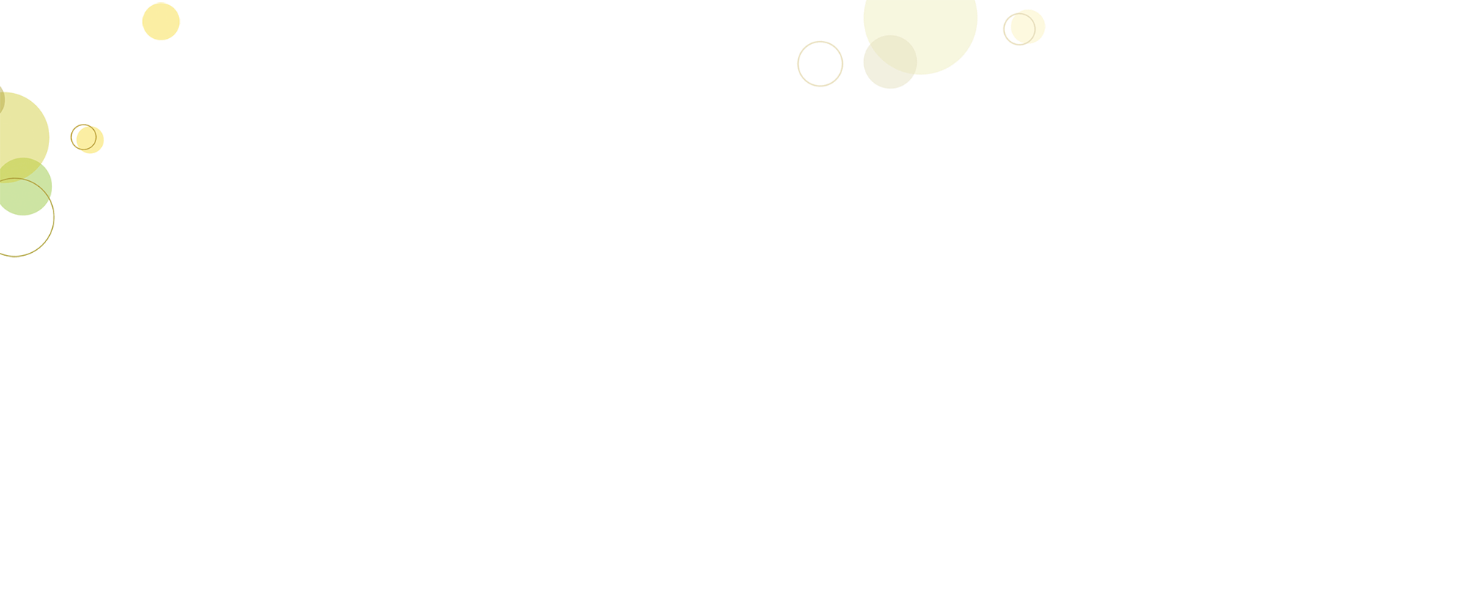 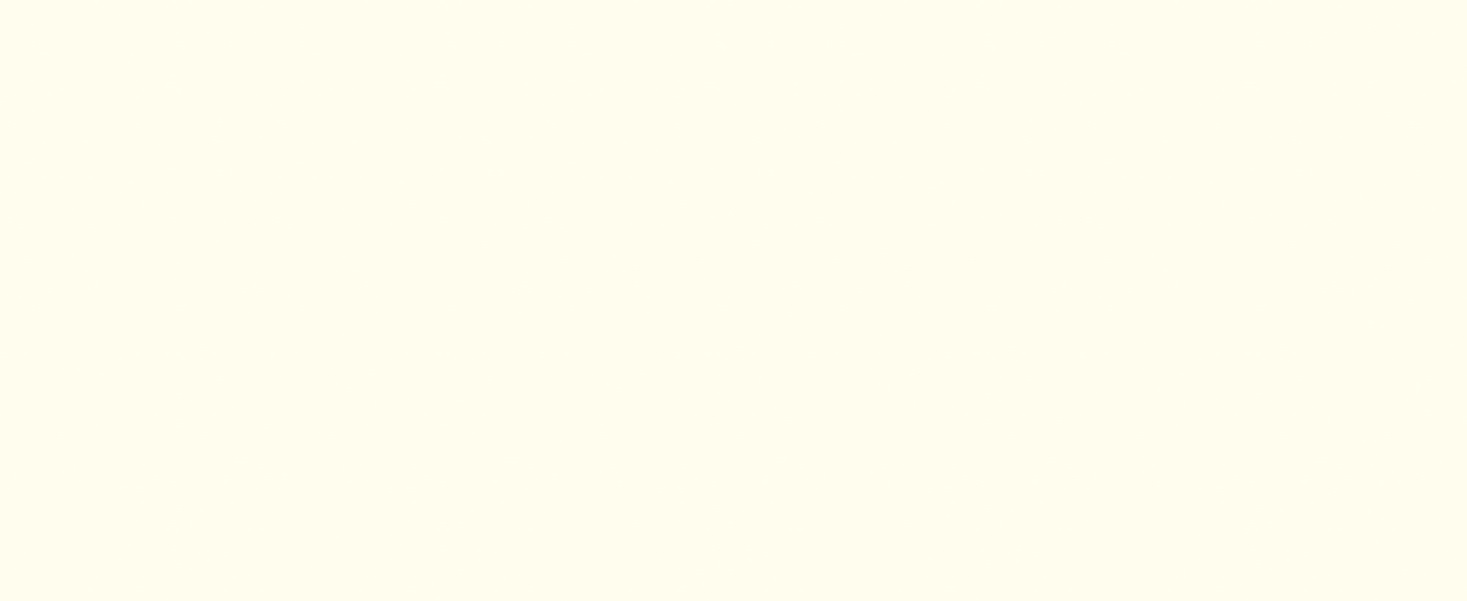 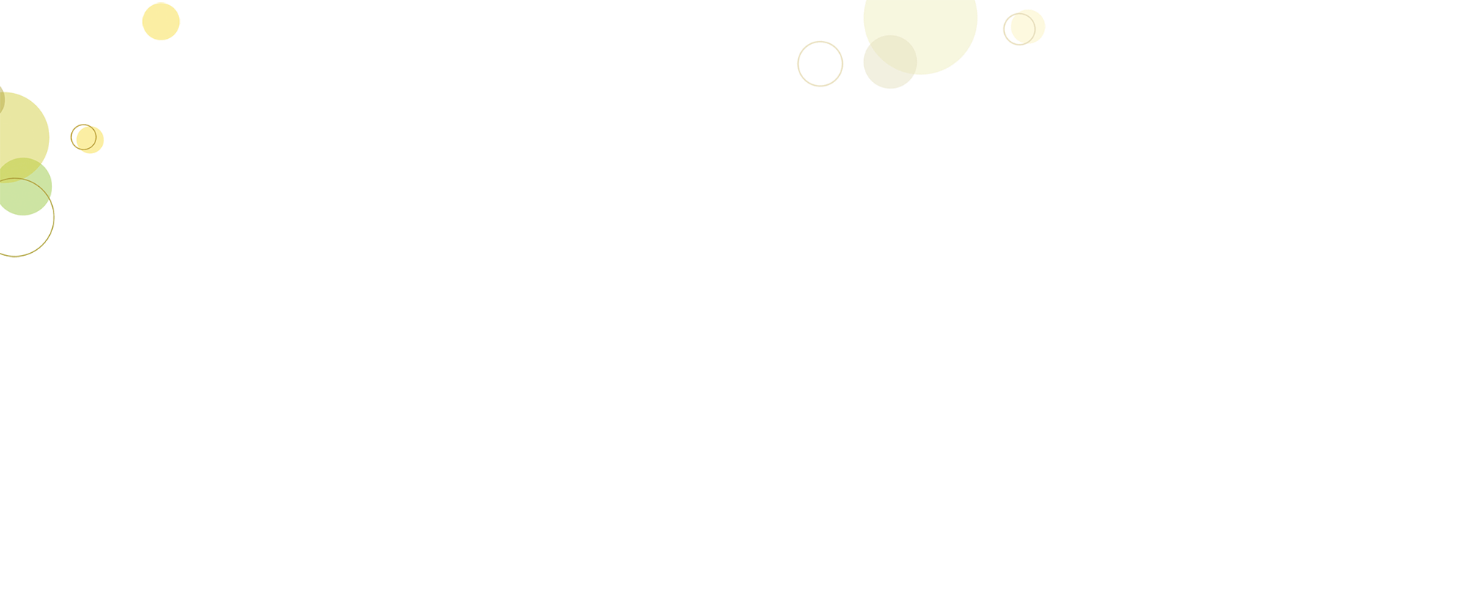 TẬP ĐỌC
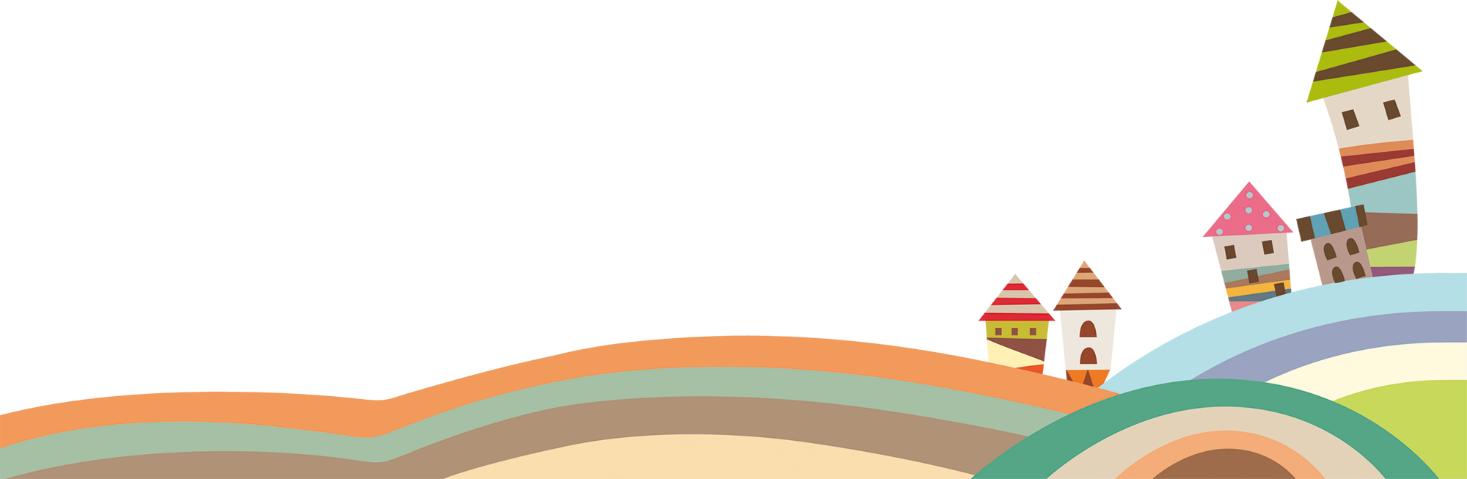 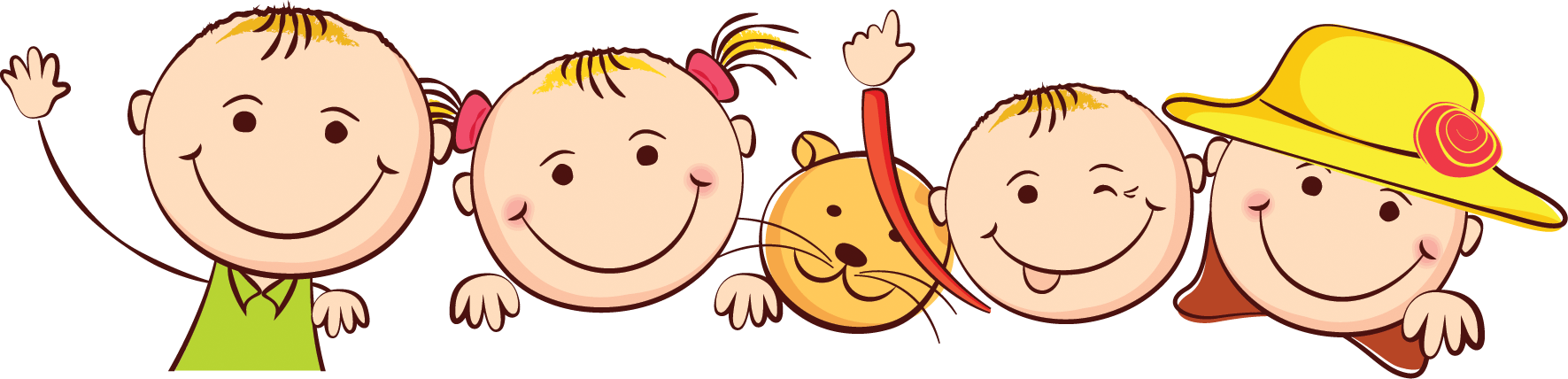 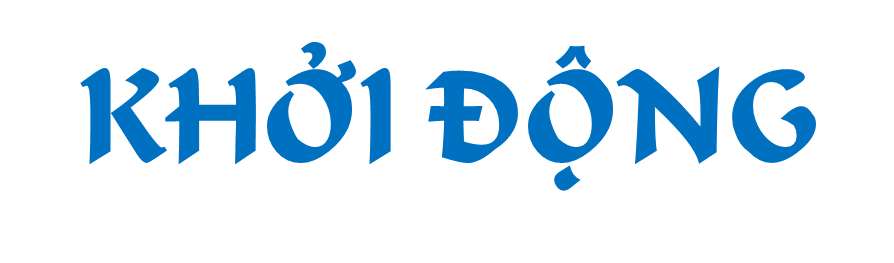 7
THẾ GIỚI TRONG MẮT EM
Bài
5
NHỮNG CÁNH CÒ
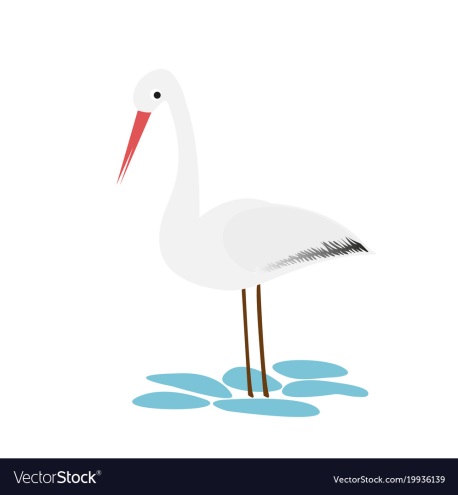 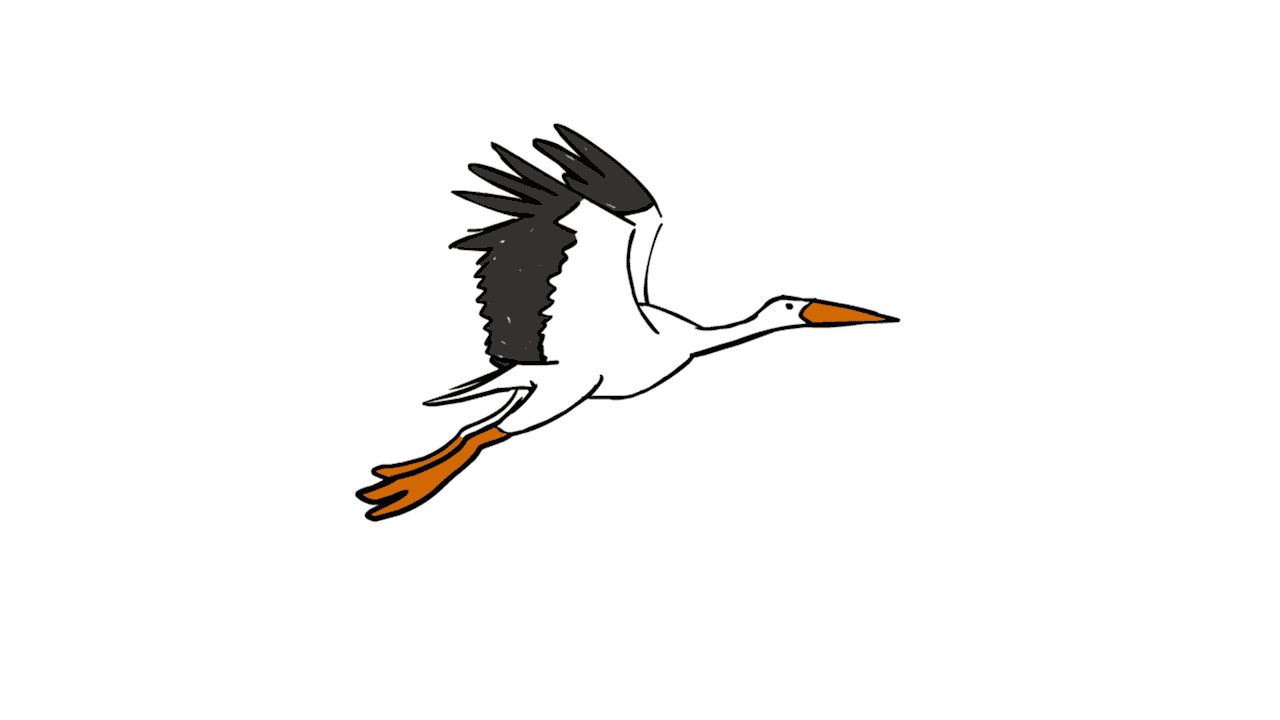 1
Quan sát hai bức tranh
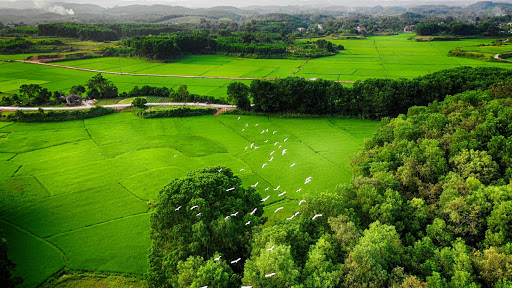 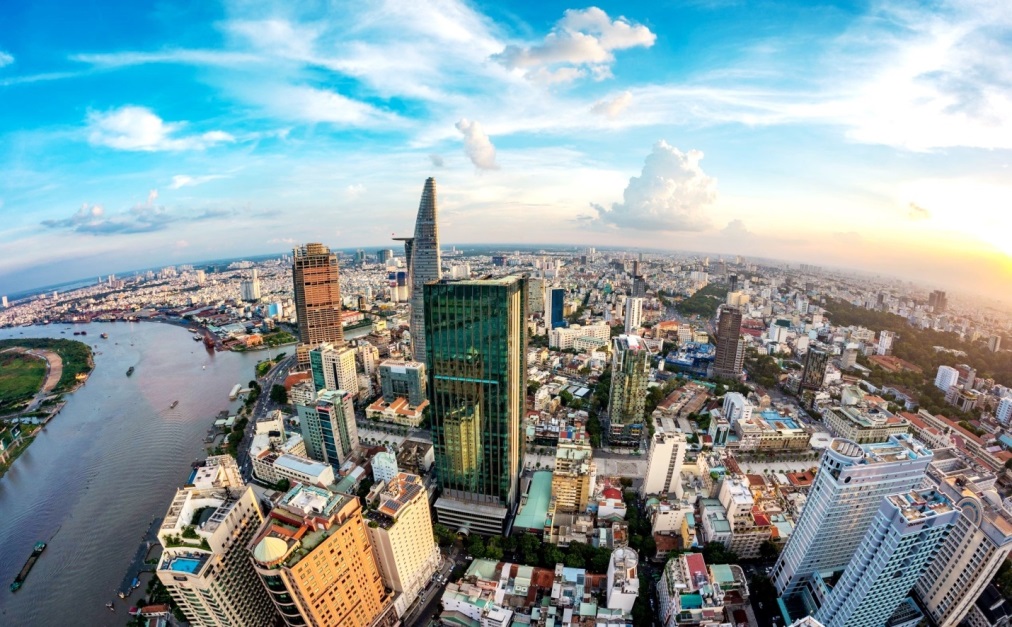 Em thấy gì trong mỗi tranh?
Em thích khung cảnh ở bức tranh nào hơn? Vì sao?
2
Đọc
Những cánh cò
Ông kể ngày xưa, quê của bé có rất nhiều cò. Mùa xuân, từng đàn cò trắng duyên dáng bay tới. Chúng lượn trên bầu trời trong xanh rồi hạ cánh xuống những luỹ tre. Hằng ngày, cò đi mò tôm, bắt cá ở các ao, hồ, đầm. 
	Bây giờ, ao, hồ, đầm phải nhường chỗ cho những toà nhà cao vút, những con đường cao tốc, những nhà máy toả khói mịt mù. Cò chẳng còn nơi kiếm ăn. Cò sợ những âm thanh ồn ào. Thế là chúng bay đi.
	Bé ước ao được thấy những cánh cò trên cánh đồng quê hương. 
(Theo Hoài Nam)
Những cánh cò
Ông kể ngày xưa, quê của bé có rất nhiều cò. Mùa xuân, từng đàn cò trắng duyên dáng bay tới. Chúng lượn trên bầu trời trong xanh rồi hạ cánh xuống những luỹ tre. Hằng ngày, cò đi mò tôm, bắt cá ở các ao, hồ, đầm. 
	Bây giờ, ao, hồ, đầm phải nhường chỗ cho những toà nhà cao vút, những con đường cao tốc, những nhà máy toả khói mịt mù. Cò chẳng còn nơi kiếm ăn. Cò sợ những âm thanh ồn ào. Thế là chúng bay đi.
	Bé ước ao được thấy những cánh cò trên cánh đồng quê hương. 
(Theo Hoài Nam)
[Speaker Notes: Giáo viên chủ động giải thích từ khó, cho hs luyện đọc từ. Từ khó có thể linh động theo vùng miền, không nhất thiết dạy theo giáo án soạn sẵn.]
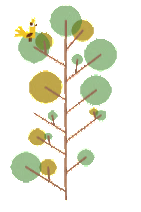 01
Luỹ tre
02
cao vút
03
mịt mù
kiếm ăn
04
LUYỆN ĐỌC
Những cánh cò
Ông kể ngày xưa, quê của bé có rất nhiều cò. // Mùa xuân, từng đàn cò trắng duyên dáng bay tới. // Chúng lượn trên bầu trời trong xanh rồi hạ cánh xuống những luỹ tre. // Hằng ngày, cò đi mò tôm, bắt cá ở các ao, hồ, đầm. //
	Bây giờ, ao, hồ, đầm phải nhường chỗ cho những toà nhà cao vút, những con đường cao tốc, những nhà máy toả khói mịt mù. // Cò chẳng còn nơi kiếm ăn. // Cò sợ những âm thanh ồn ào. // Thế là chúng bay đi. //
	Bé ước ao được thấy những cánh cò trên cánh đồng quê hương. //
(Theo Hoài Nam)
Luyện đọc câu dài:
Bây giờ, ao, hồ, đầm phải nhường chỗ cho những toà nhà cao vút, những con đường cao tốc, những nhà máy toả khói mịt mù.
Những cánh cò
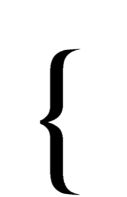 Ông kể ngày xưa, quê của bé có rất nhiều cò. Mùa xuân, từng đàn cò trắng duyên dáng bay tới. Chúng lượn trên bầu trời trong xanh rồi hạ cánh xuống những luỹ tre. Hằng ngày, cò đi mò tôm, bắt cá ở các ao, hồ, đầm. 
	Bây giờ, ao, hồ, đầm phải nhường chỗ cho những toà nhà cao vút, những con đường cao tốc, những nhà máy toả khói mịt mù. Cò chẳng còn nơi kiếm ăn. Cò sợ những âm thanh ồn ào. Thế là chúng bay đi.
	Bé ước ao được thấy những cánh cò trên cánh đồng quê hương. 
(Theo Hoài Nam)
1
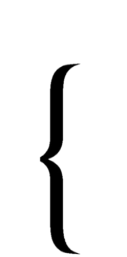 2
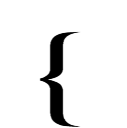 3
Giải nghĩa từ khó:
tre mọc thành hàng rất dày.
Luỹ tre	:
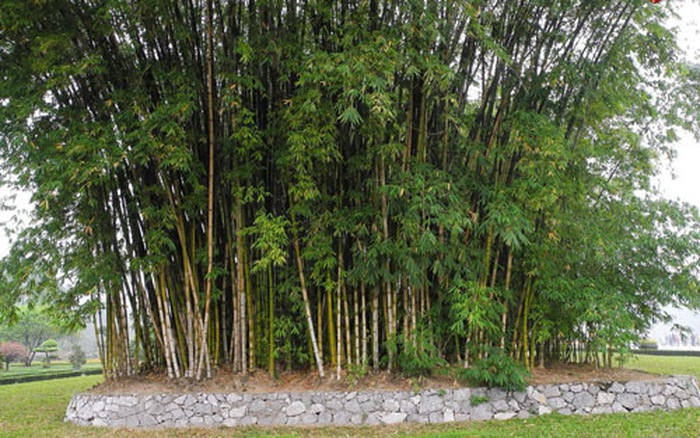 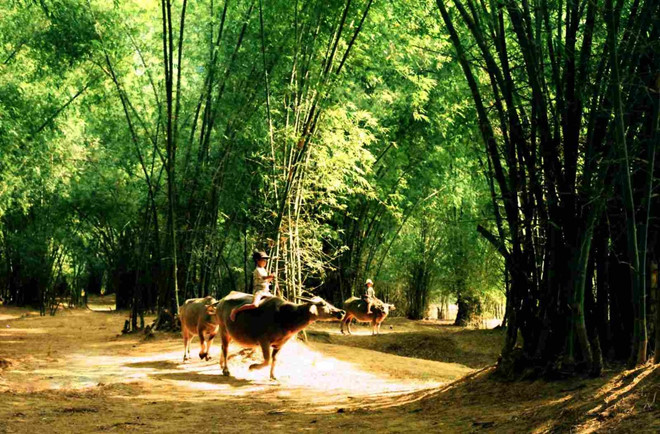 [Speaker Notes: Gv yêu cầu hs nêu nghĩa theo cách hs hiểu trước.
Có thể cho HS giải nghĩa bằng cách đặt câu.]
Giải nghĩa từ khó:
Cao vút	:
rất cao, vươn lên thẳng không trung.
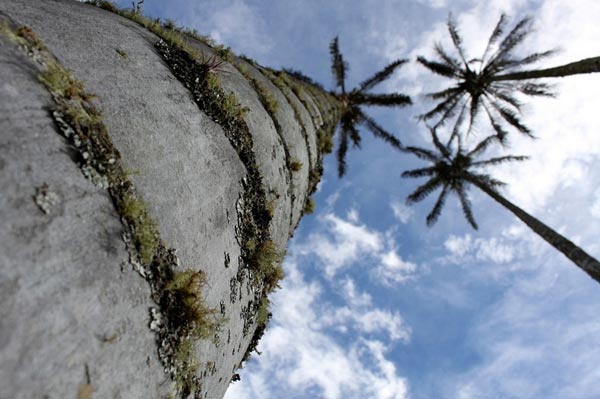 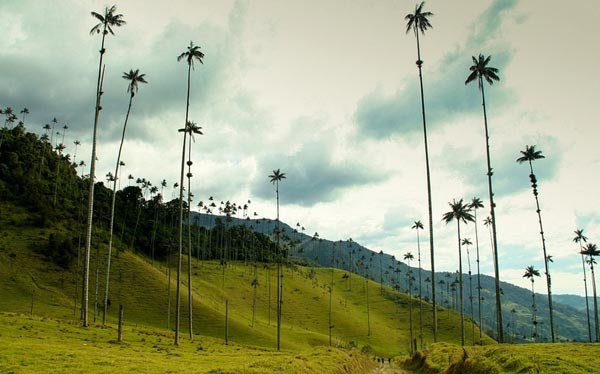 [Speaker Notes: Gv yêu cầu hs nêu nghĩa theo cách hs hiểu trước.
Có thể cho HS giải nghĩa bằng cách đặt câu.]
Giải nghĩa từ khó:
Cao tốc	:
có tốc độ cao.
Mịt mù	:
không nhìn thấy gì do khói bụi.
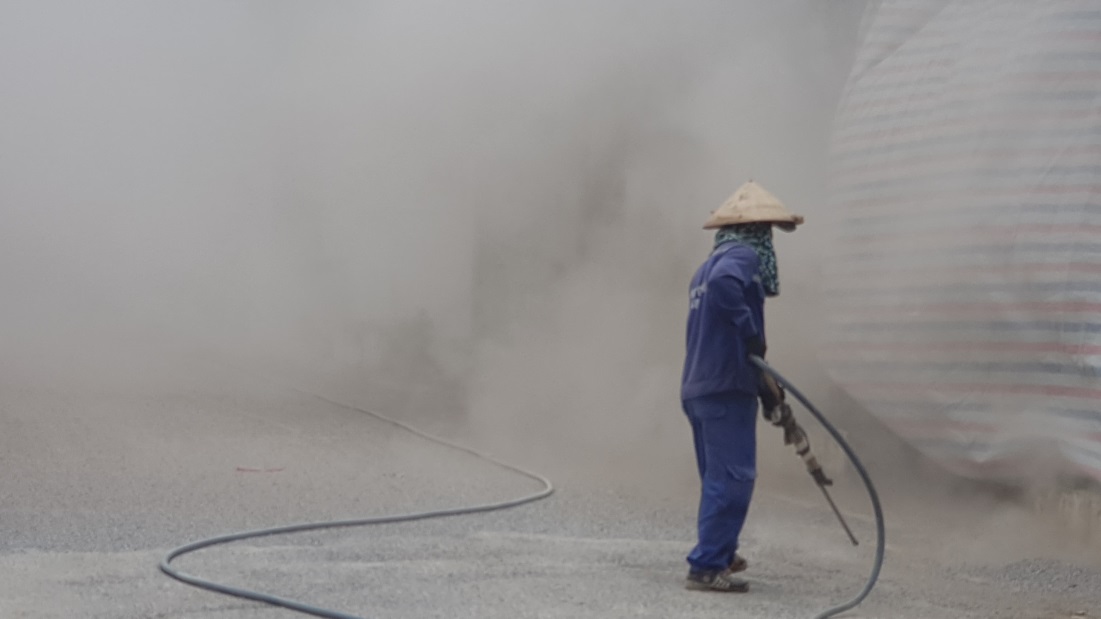 [Speaker Notes: Gv yêu cầu hs nêu nghĩa theo cách hs hiểu trước.
Có thể cho HS giải nghĩa bằng cách đặt câu.]
Những cánh cò
Ông kể ngày xưa, quê của bé có rất nhiều cò. Mùa xuân, từng đàn cò trắng duyên dáng bay tới. Chúng lượn trên bầu trời trong xanh rồi hạ cánh xuống những luỹ tre. Hằng ngày, cò đi mò tôm, bắt cá ở các ao, hồ, đầm. 
	Bây giờ, ao, hồ, đầm phải nhường chỗ cho những toà nhà cao vút, những con đường cao tốc, những nhà máy toả khói mịt mù. Cò chẳng còn nơi kiếm ăn. Cò sợ những âm thanh ồn ào. Thế là chúng bay đi.
	Bé ước ao được thấy những cánh cò trên cánh đồng quê hương. 
(Theo Hoài Nam)
[Speaker Notes: Đọc nối tiếp đoạn]
Những cánh cò
Ông kể ngày xưa, quê của bé có rất nhiều cò. Mùa xuân, từng đàn cò trắng duyên dáng bay tới. Chúng lượn trên bầu trời trong xanh rồi hạ cánh xuống những luỹ tre. Hằng ngày, cò đi mò tôm, bắt cá ở các ao, hồ, đầm. 
	Bây giờ, ao, hồ, đầm phải nhường chỗ cho những toà nhà cao vút, những con đường cao tốc, những nhà máy toả khói mịt mù. Cò chẳng còn nơi kiếm ăn. Cò sợ những âm thanh ồn ào. Thế là chúng bay đi.
	Bé ước ao được thấy những cánh cò trên cánh đồng quê hương. 
(Theo Hoài Nam)
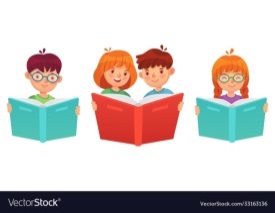 [Speaker Notes: Thi đua]
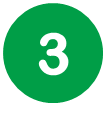 Trả lời câu hỏi
Những cánh cò
Ông kể ngày xưa, quê của bé có rất nhiều cò. Mùa xuân, từng đàn cò trắng duyên dáng bay tới. Chúng lượn trên bầu trời trong xanh rồi hạ cánh xuống những luỹ tre. Hằng ngày, cò đi mò tôm, bắt cá ở các ao, hồ, đầm. 
	Bây giờ, ao, hồ, đầm phải nhường chỗ cho những toà nhà cao vút, những con đường cao tốc, những nhà máy toả khói mịt mù. Cò chẳng còn nơi kiếm ăn. Cò sợ những âm thanh ồn ào. Thế là chúng bay đi.
	Bé ước ao được thấy những cánh cò trên cánh đồng quê hương. 
(Theo Hoài Nam)
[Speaker Notes: Gọi HS đọc lại bài]
Ông kể ngày xưa, quê của bé có rất nhiều cò. Mùa xuân, từng đàn cò trắng duyên dáng bay tới. Chúng lượn trên bầu trời trong xanh rồi hạ cánh xuống những luỹ tre. Hằng ngày, cò đi mò tôm, bắt cá ở các ao, hồ, đầm.
Ai kể chuyện ngày xưa cho bé nghe?
Ngày xưa, quê bé có rất nhiều loài vật nào?
Hằng ngày, cò đi mò tôm, bắt cá ở đâu?
[Speaker Notes: HD học sinh khi trả lời cần nói đầy đủ, có đầu có đuôi.]
Bây giờ, ao, hồ, đầm phải nhường chỗ cho những toà nhà cao vút, những con đường cao tốc, những nhà máy toả khói mịt mù. Cò chẳng còn nơi kiếm ăn. Cò sợ những âm thanh ồn ào. Thế là chúng bay đi.
Bây giờ ở quê bé, những gì đã thay thế ao, hồ, đầm?
Điều gì khiến đàn cò sợ hãi?
Bé ước ao được thấy những cánh cò trên cánh đồng quê hương.
Bây giờ ở quê bé, những gì đã thay thế ao, hồ, đầm?
Bé ước gì?
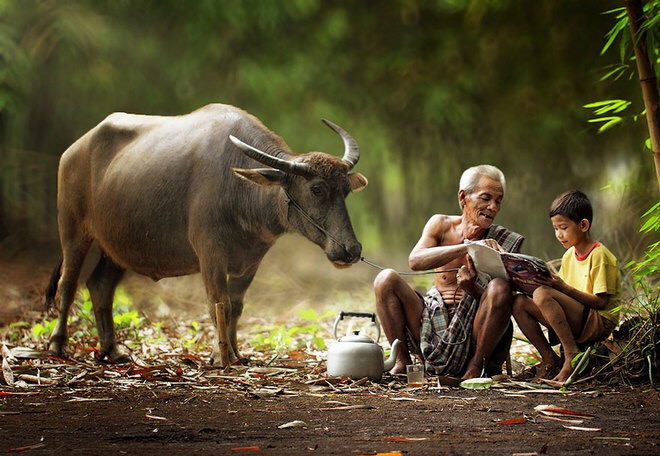 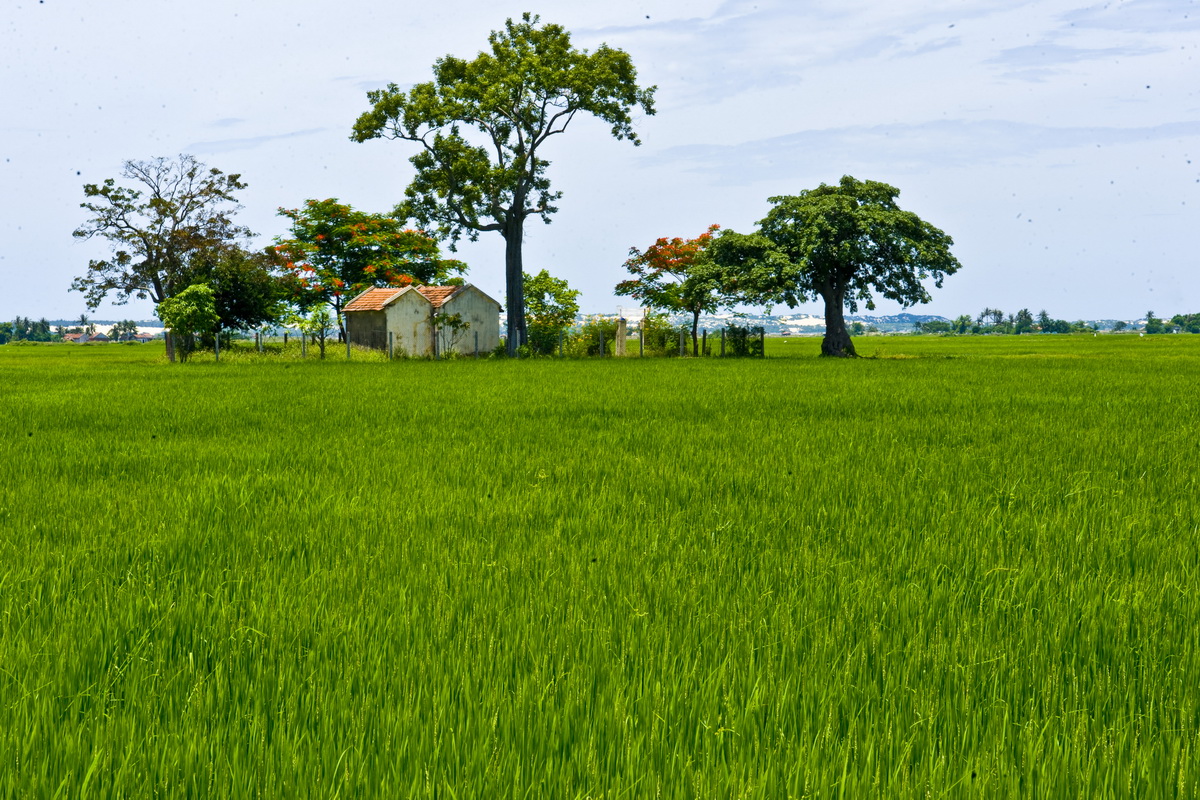 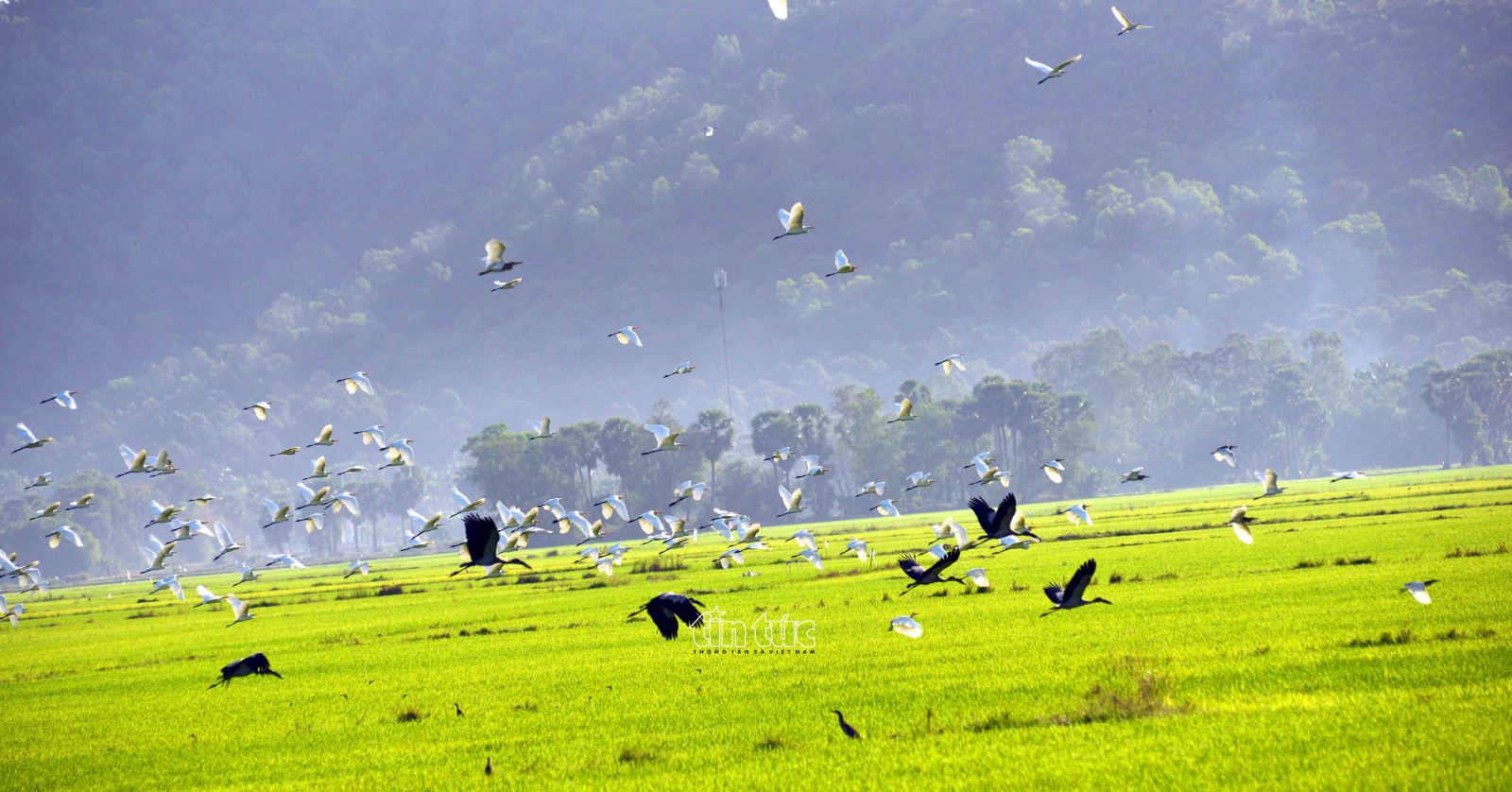 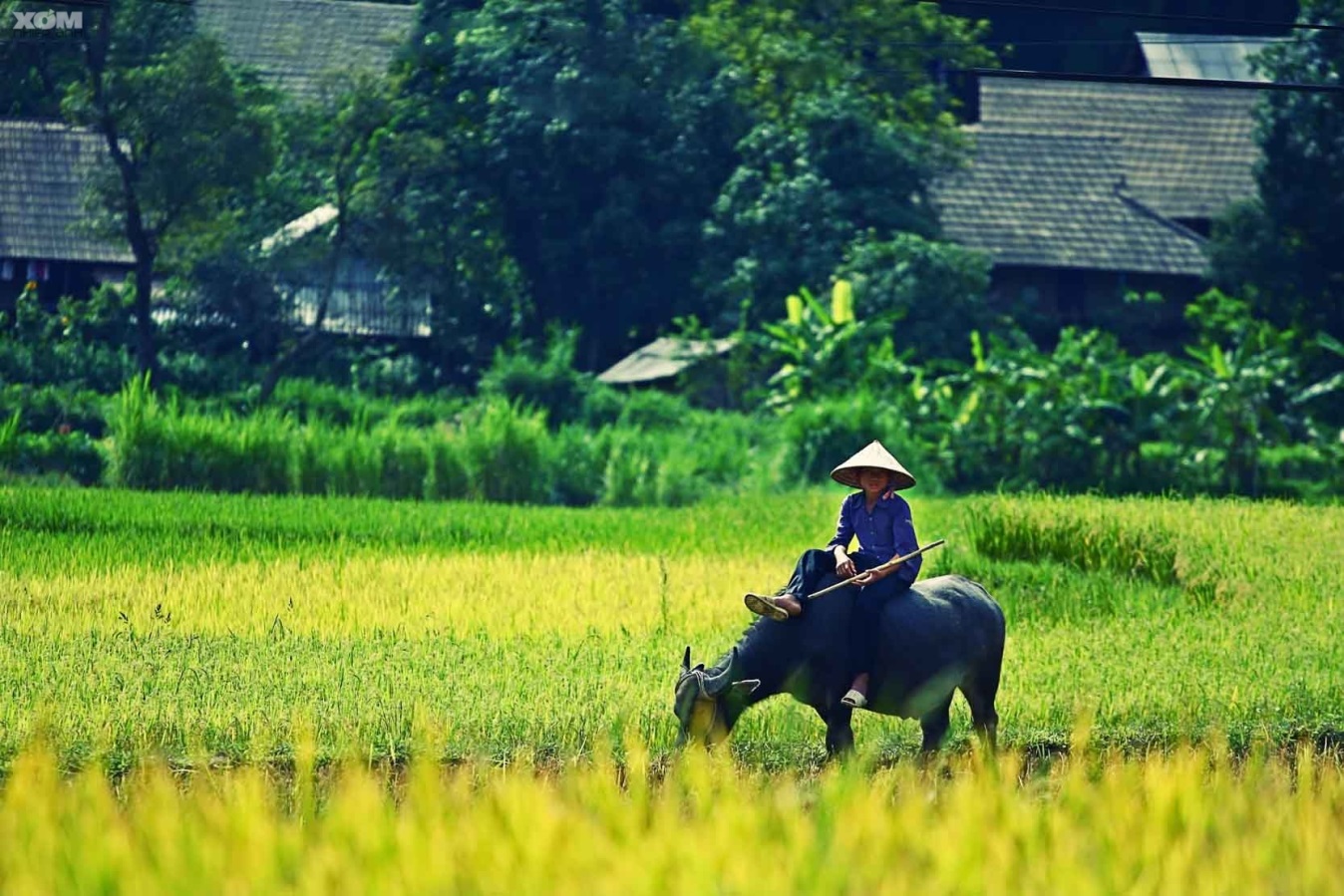 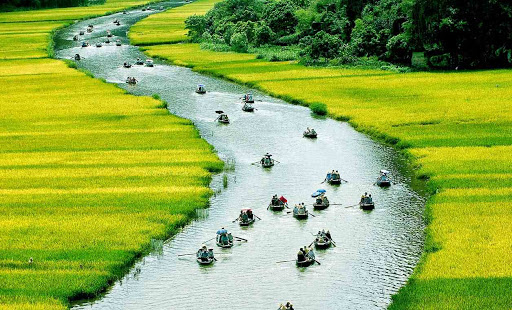 Em hãy nói về vẻ đẹp của quê em?
[Speaker Notes: GV giáo dục mở rộng: bảo vệ thiên nhiên, bảo vệ môi trường.]
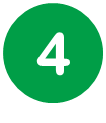 Viết vào vở câu trả lời cho câu hỏi a và c ở mục 3
a. Hằng ngày, cò đi mò tôm, bắt cá ở (…).
c. (…) khiến đàn cò sợ hãi.
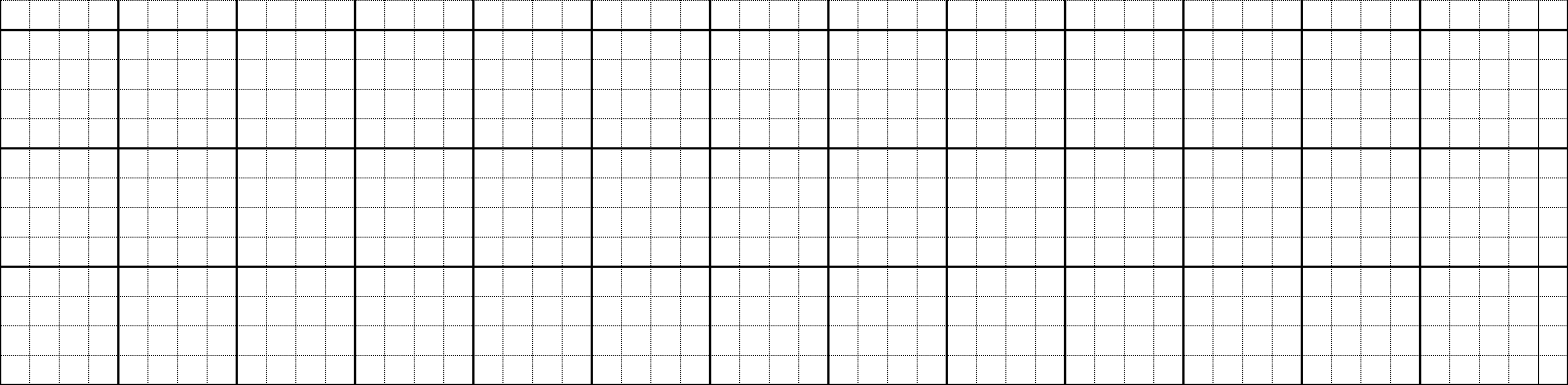 a) Hằng wgày, cò đi jò Ǉį, bắt cá ở các ao, hồ,
đầm
c) Nǖững âm κaζ Ŭ ào δΗĞn đàn cò sợ hãi.
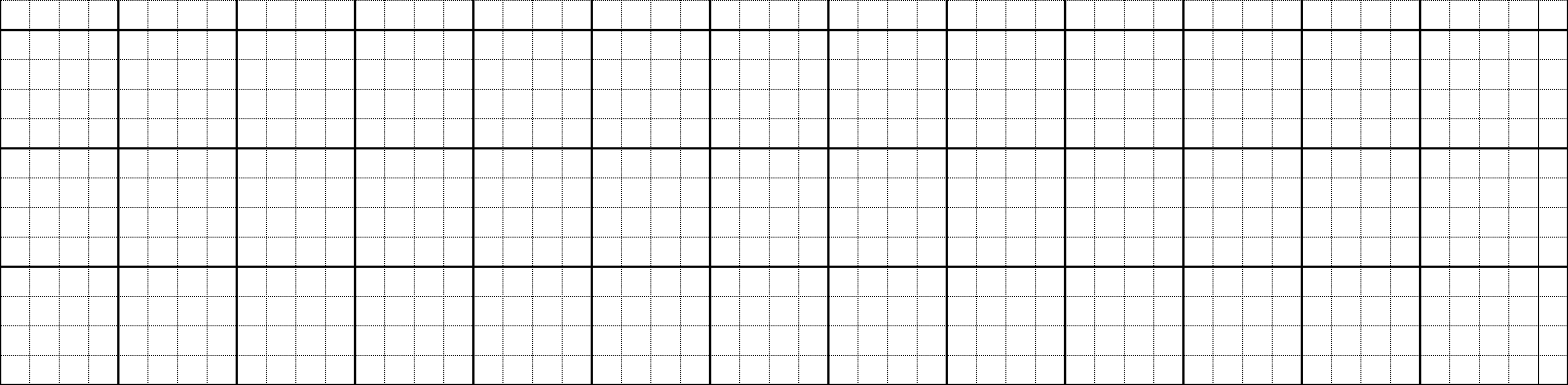 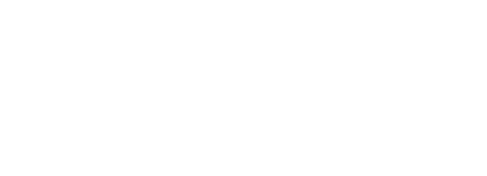 Dặn dò:
Xem lại bài đã học (trang 134 - 136).
Chuẩn bị bài mới (trang 136, 137).